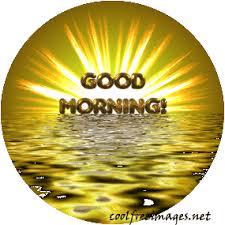 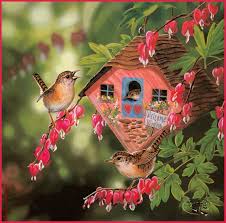 আজকের ক্লাসে সকলকে স্বাগতম
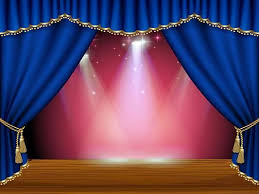 পরিচিতি
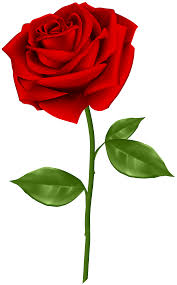 শ্রেণীঃ নবম- দশম
বিষয়ঃ বিজ্ঞান
অধ্যায়ঃ১ম(উন্নত জীবনধারা)
মোঃসুমন হোসেন
সহকারী শিক্ষক (বিজ্ঞান),
বি,এসসি ( অনার্স), এম,এসসি(রসায়ন),
বি,এড((১ম শ্রেণী) 
ডুমুরিয়া এনজিসি অ্যান্ড এনসিকে মাধ্যমিক বিদ্যালয়, ডুমুরিয়া, খুলনা
আচার তৈরি
নিচের চিত্রে  কি দেখনো হয়েছে?
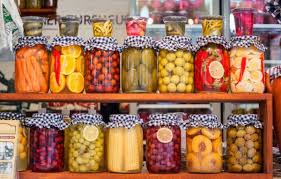 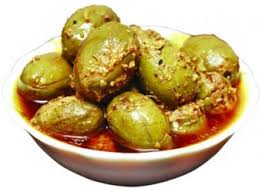 সংরক্ষণ করা হয়েছে
এগুলো কি করা হয়েছে?
নিচের চিত্রে  কি দেখনো হয়েছে?
শুটকি মাছ ও লবনজাতকরণ মাছ
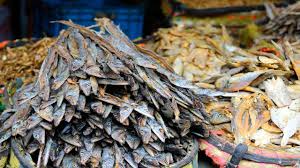 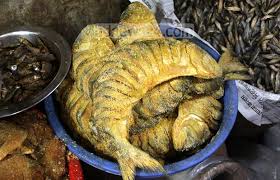 রোদে শুকিয়ে ও লবণ দিয়ে 
সংরক্ষণ করা  হয়েছে
এগুলো কি করা হয়েছে?
তাহলে আমাদের আজকের পাঠঃ 
খাদ্য সংরক্ষণ
এই পাঠ শেষে শিক্ষার্থীরা যা যা শিখতে পারবে—
খাদ্য সংরক্ষক কি  তা বলতে পারবে
খাদ্য নষ্টের কারণ বলতে পারবে
টক্সিন কি তা বলতে পারবে
খাদ্য সংরক্ষণের বিভিন্ন পদ্ধতি সম্পর্কে বলতে পারবে
খাদ্য সংরক্ষণের ব্যবহৃত রাসায়নিক পদার্থের ব্যবহার ও এর শারীরিক প্রতিক্রিয়া বলতে পারবে
খাদ্য সংরক্ষণ কী?
যে প্রক্রিয়ার মাধ্যমে খাদ্যদ্রব্যকে নষ্ট হওয়া হতে রোধ করা হয় অর্থাৎ খাদ্য দ্রব্যকে পচনের হাত থেকে রক্ষা করা হয় তাকে খাদ্য সংরক্ষণ প্রক্রিয়া বলে।

এ প্রক্রিয়ার মাধ্যমে আমরা এক ঋতুর ফল ,শস্য ,সবজি ,মাছ  এবং অন্যান্য খাদ্য দ্রব্য অন্য  ঋতুতেও পেতে পারি । বছরের কোনো একটি সময়ে ও স্থানে কোনো ফসলের উৎপাদন বেশি হলে  তা সংরক্ষণের মাধ্যমে অন্য সময়ে ব্যবহার , বিভিন্ন স্থানে স্থানান্তর বা রপ্তানি করতে পারি । কাজেই খাদ্যের গুনগত মান ঠিক রেখে বিভিন্ন প্রকার খাদ্য বিভিন্ন উপায়ে সংরক্ষণ করে  আমরা আমাদের খাদ্য ঘাটতি মিটাতে পারি।
খাদ্যদ্রব্য নষ্ট হওয়ার কারণ
প্রাকৃতিক কারণে সব ধরনের খাদ্য সময়ের সাথে নষ্ট বা খাওয়ার অনুপযোগী  হয়ে পড়ে।
খাদ্য নষ্ট হওয়ার কারণঃ 

জীবানু ও ছত্রাক দ্বারা আক্রান্ত হওয়া এবং পরিবেশের কারণে সেগুলোর দ্রুত বৃদ্ধি , খাদ্যের মধ্যে উৎসেচকের বৃদ্ধি , পরিবেশের আদ্রতা , তাপে অম্লের পরিমান বৃদ্ধি  
পরিবেশের তাপমাত্রা বৃদ্ধি পেলে জীবানুর বৃদ্ধি ঘটে এবং তাপমাত্রা বৃদ্ধি পেলে উৎসেচকের পরিমানের বৃদ্ধি ঘটে খাদ্যকে নষ্ট করে দেয়।
ইস্ট জাতীয় ছত্রাক ফলের রস , টমেটোর সস , জেলী ,মিষ্টি আচার ,শরবত ইত্যাদি খাবার দ্রুত নষ্ট করে ফেলে।এতে খাবারে টক গন্ধ হয় এবং ঘোলাটে হয়ে যায়। যদি পাউরুটি কয়েকদিন খোলা স্থানে রাখা হয় তাহলে দেখা যায় এর উপর ধূসর বর্ণের আবরণ তৈরি হয়েছে। এটি মোল্ড জাতীয় ছত্রাক ( যেমন –মিউকর , এস্পারজিলাস ) দ্বারা আক্রান্ত হয়ে নষ্ট হয়ে যায় । কমলা লেবু ,টমেটো ,পনির , আচার প্রভৃতি টক জাতীয় খাবার এগুলোর দ্বারা সহজে নষ্ট হয়।
টক্সিন কীঃ
জীবানু বা ব্যাকটেরিয়া খাদ্য নষ্ট করে সেখানে এক ধরনের বিষাক্ত উপাদান তৈরি করে।এই বিষাক্ত উপাদানগুলোকে টক্সিন বলে ।

টক্সিন নানা ধরনের হয় এবং কোনো কোনো টক্সিনে আক্রান্ত হওয়াকে ফুড পয়জেনিং বলে। 

টক্সিন স্নায়ুতন্ত্রকে আক্রমণ করে মৃত্যু পর্যন্ত হতে পারে।
খাদ্য সংরক্ষণের বিভিন্ন পদ্ধতিঃ
শুষ্ককরণঃ খাদ্যবস্তুকে শুকিয়ে সংরক্ষণ করা একটি প্রাচীন পদ্ধতি । শুষ্ককরণ পদ্ধতিতে খাদ্যবস্তু থেকে পানি শুকিয়ে ছত্রাক ও ব্যাকটেরিয়া জন্ম এবং এনজাইম ক্রিয়াকে প্রতিহত করা যায় । খাদ্যকে এভাবে অনেকদিন পর্যন্ত সংরক্ষণ করা যায়।
রেফ্রিজারেশনঃ রেফ্রিজারেশন পদ্ধতিতে কাঁচা শাক-সবজি ,ফল ,রান্না করা খাদ্য ,মিষ্ট জাতীয় খাবার কিছুদিন পর্যন্ত রাখা যায়। এ পদ্ধতিতে জীবানুর বংশ বৃদ্ধি ও এঞ্জাইমের ক্রিয়া , কোনোটাই দীর্ঘদিনের জন্য প্রতিরোধ করা যায় না ।
ফ্রিজিংঃ ফ্রিজিং পদ্ধতিতে খাদ্যদ্রব্যকে 0˚F অথবা নিচের তাপমাত্রায় রাখা হয়। এ পদ্ধতিতে খাদ্যদ্রব্যকে দীর্ঘদিন ভালো থাকে । ফ্রিজিং পদ্ধতিতে শুধু টাটকা শাক-সবজি , ফল ,ফলের রস , মাছ ,মাংস সংরক্ষণ করা হয় না ,এ পদ্ধতিতে প্রস্তুতকৃত খাবার ,আইস্ক্রিম এবং বিভিন্ন রকমের তৈরি খাবারও সংরক্ষণ করা যায় ।
4) সংরক্ষক দ্রব্যঃ কতিপয় রাসায়নিক পদার্থ ব্যবহার করলে খাদ্যদ্রব্যে ছত্রাক ও ক্ষতিকর ব্যাকটেরিয়া জন্মাতে পারে না । ফলে খাদ্যদ্রব্যকে পচনের হাত থেকে রক্ষা করা যায় ।এ ধরনের রাসায়নিক পদার্থকে সংরক্ষক বা Preservative বলে । তবে এগুলো প্রয়োগ করার সময় এর মাত্রা সঠিক ভাবে  জানা অতীব জরুরী।
 কিছু প্রিজারভেটিভসের ব্যবহার নিচে দেয়া হলো—
 
ক) ভিনেগার আমাদের অতি পরিচিত প্রিজারভেটিভস । আচার , সস , চাটনি প্রভৃতিতে ভিনেগার ব্যবহার করলে জীবানুর বৃদ্ধি রোধ করা সম্ভব হয় । এসিটিক এসিড বা ইথানোয়িক এসিডের ( CH3COOH )  ৫% জলীয় দ্রবণকে ভিনেগার বলে। তবে কোনো কোনো ক্ষেত্রে এটি ৪-১০% জলীয় দ্রবণ হতে পারে।
 
খ) সালফেটের লবণ যেমন সোডিয়াম বাই সালফেট অথবা পটাসিয়াম মেটা বাইসালফেট ব্যবহার করে ছত্রাক , ব্যাকটেরিয়া ও অন্যান্য অনুজীবের বৃদ্ধি প্রতিরোধ করা যায় ।
গ) সোডিয়াম বেনজোয়েট , এটি বেনজোয়িক এসিডের লবণ । এটি বিশেষ করে ছত্রাক ইস্ট এর বৃদ্ধিকে প্রতিহত করে । ফলের রস ,ফলের শাঁস ইত্যাদি সংরক্ষণের জন্য সোডিয়াম বেনজোয়েট (C6H5COONa) খুব উপযোগী ।
এছাড়াও প্রোপায়োনিক এসিডের লবণ এবং সরবিক এসিডের লবণ সরবেটস ব্যবহার করে দই , মিষ্টি , পনির , মাখন ও বেকারি সামগ্রী সংরক্ষণ করা হয় । 
উল্লিখিত সংরক্ষক গুলি ভিন্ন ভিন্ন ধরনের খাদ্য সংরক্ষনের জন্য ভিন্ন ভিন্ন পরিমাণেব্যবহার করতে হয় ।এই রাসায়নিক পদার্থগুলিকে নির্দিষ্ট পরিমাণে ব্যবহার না করে যদি যথেচ্ছ ব্যবহার করা হয় , তাহলে মানবদেহে বিরূপ প্রতিক্রিয়া সৃষ্টি করতে পারে।
5. চিনি বা লবণের দ্রবণে সংরক্ষণঃ  চিনি ও লবণের দ্রবণ খাদ্য  সংরক্ষক হিসাবে বহু বছর পূর্ব থেকে ব্যবহৃত হয়ে আসছে । লবণের দ্রবণকে ব্রাইন বলে । চিনি ও লবণের ঘণ দ্রবণ বহি-অভিস্রবণের দ্বারা অনুজীবগুলোকে ধ্বংস করে খাদ্যকে পচন থেকে রক্ষা করে ।
চিনি প্রয়োগ করে ফলের জ্যাম ,জেলি ও মারমালেড তৈরি হয়। পেয়ারা , আপেল,আনারস জাতীয় ফলকে কেটে পরিষ্কার করে চিনির ঘণ দ্রবণে রেখে বায়ু নিরোধী করে দীর্ঘদিন রাখা যায়। 
সংরক্ষিত খাদ্য ব্যবহারের আগে যদি খাদ্যের রঙের পরিবর্তন ঘটে অথবা খাদ্য ফুলে ওঠে  ,খাদ্যের উপর সাদা অথবা কালো আস্তরণ পড়ে এবং খাদ্যের ওপরটা পিচ্ছিল হয়ে যায় তাহলে বুঝতে হবে খাদ্যে পচন ক্রিয়া সৃষ্টি হয় ।এ ধরণের খাদ্য গ্রহণ করা যাবে না , কারণ তাহলে  ফুড পয়জেনিং হতে পারে ।
খাদ্যদ্রব্য সংরক্ষণে রাসায়নিক পদার্থের ব্যবহার ও এর শারীরিক প্রতিক্রিয়াঃ
১ ) বর্তমানে দুধ , ফল , মাছ এমনকি মাংসকে পচন থেকে রক্ষা করার জন্য যথেচ্ছ ফরমালিন নামক বিষাক্ত একটি রাসায়নিক পদার্থ ব্যবহার করা হচ্ছে । খাদ্যদ্রব্য সংরক্ষণের জন্য এর ব্যবহার নিষিদ্ধ । কিন্তু আমাদের দেশে কিছু অসাধু ও বিবেক বর্জিত ব্যবসায়ী তারপরও ফরমালিনকে খাদ্য সংরক্ষণে ব্যবহার করছে । এর দীর্ঘমেয়াদি ব্যবহারে বদহজম, পাতলা পায়খানা , পেটের নানা পীড়া , শ্বাসকষ্ট , হাঁপানি , লিভার ও কিডনি  নষ্ট হোয়া সহ ক্যান্সারের মতো মরণব্যাধি হতে পারে । ফরমালিন দীর্ঘমেয়াদি ব্যবহারে মেয়েদের গর্ভজাত সন্তান বিকলাঙ্গ পর্যন্ত হতে পারে। ফরমালিন হলো ৪০% মিথান্যালের/ফরমালডিহাইড( HCHO)এর জলীয় দ্রবণ। 
২) বিভিন্ন ফল যেমনঃ আম , টমেটো , কলা পেঁপে যেন দ্রুত পাঁকে , তার জন্য রিপেন  (Ripen) এবং ইথিলিন{C2H4( CH2= CH2)}নামক রাসায়নিক পদার্থ ব্যবহার করা হয়। এগুলো ফল পাকানোর জন্য ব্যবহার করা হলে সে ফলকে ৭-৮ দিন পর বাজারজাত করা উচিত । কিন্তু তা না করে অনেক সময় ২-৩ দিনের মধ্যে বাজার জাত করা হয় । এতে রাসায়নিক পদার্থগুলোর কার্যকারিতা থেকে যায় এবং এ ধরনের ফল খাওয়ার ফলে মানব শরীরে জটিল রোগ সৃষ্টি হতে পারে ।
৩) ফল পাকানোর জন্য ক্যালসিয়াম কার্বাইড(CaC2) নামক এক ধরনের রাসায়নিক পদার্থ ব্যবহার করা হয় । এটি এমন ধরনের যৌগ যা বাতাসের বা জলীয় বাষ্পের সংস্পর্শে এসেই উৎপন্ন করে অ্যাসিটিলিন (C2H2 / CH ≡ CH ) গ্যাস যা পরবর্তী কালে অ্যাসিটিলিন ইথানল নামক বিষাক্ত রাসায়নিক পদার্থে পরিনত হয় । এটি স্বাস্থ্যের জন্য ভয়ানক ক্ষতিকর ।

৪) আম যেন দ্রুত না পাকে এবং গাছে দীর্ঘদিন থাকে তার জন্য আমাদের দেশে কিছু আম ব্যবসায়ী কাল্টার নামের হরমোন জাতীয় রাসায়নিক পদার্থ গাছে স্প্রে করে  । এতে ফল দ্রুত পরিপক্ব হয় এবং না পেকে দীর্ঘদিন গাছে থাকে । এটিও স্বাস্থ্যের জন্য মোটেও ভালো নয় ।
খাদ্য সংরক্ষণে বিষাক্ত রাসায়নিক পদার্থ ব্যবহারে সতর্কতাঃ
খাদ্য রাসায়নিক পদার্থ ব্যবহার প্রতিরোধ করার জন্য ভোক্তা অধিকার রক্ষায় ভোক্তা আইন আরো কঠিন ভাবে প্রয়োগ করার জন্য ইলেকট্রোনিক মিডিয়া ও সংবাদ পত্রের মাধ্যমে  ব্যাপক প্রচার করে সমাজে সচেতনতা বৃদ্ধি করা প্রয়োজন । এ ধরনের ফল না কেনার জন্য জনগণকে  সচেতন হতে হবে । যারা এ ধরনের রাসায়নিক পদার্থ প্রয়োগ করে খাদ্য সংরক্ষণ করে এবং ফল পাকায়  তাদের বিরুদ্ধে কঠিন শাস্তিমূলক ব্যবস্থা গ্রহণে সরকারকে উদ্যোগ নিতে হবে।
এ ব্যাপারে ভ্রাম্যমান আদালত এবং জনগণের সচেতনতা সবচেয়ে বেশি কার্যকর প্রভাব ফেলতে পারে।
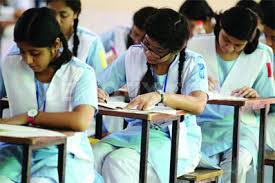 একক কাজ
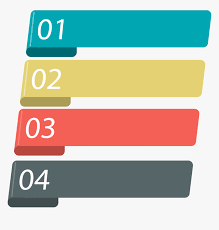 ফরমালিন কী ?
ফল পাকাতে কোন ধরনের রাসায়নিক পদার্থ ব্যবহার করা হয়?
ভিনেগার কী ?
ফলের রস , ফলের শাঁস সংরক্ষনের জন্য কোনটি উপযোগী ?
উত্তরঃ
১) ফরমালডিহাইডের বা মিথান্যালের ৪০% জলীয় দ্রবণকে ফরমালিন বলে ।
২) ফল পাকাতে ক্যালসিয়াম কার্বাইড ও অ্যাসিটিলিন বাষ্প ব্যবহার করা হয় ।
৩) এসিটিক এসিড বা ইথানোয়িক এসিডের ৫% বা ৪-১০% জলীয় দ্রবণকে ভিনেগার বলে ।
৪) ফলের রস , ফলের শাঁস সংরক্ষণের জন্য সোডিয়াম বেনজোয়েট খুবই উপযোগী ।
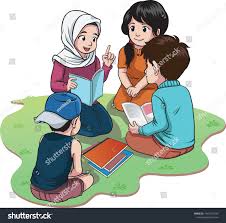 দলীয় কাজঃ
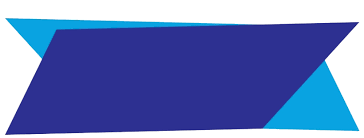 খাদ্য সংরক্ষণে ব্যবহৃত রাসায়নিক পদার্থ মানবশরীরে কি ধরনের ক্ষতিকর প্রভাব ফেলে
দল-১
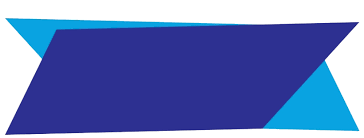 দল-২
খাদ্য সংরক্ষণে শুষ্ককরন ও ফ্রিজিং পদ্ধতি লিখ
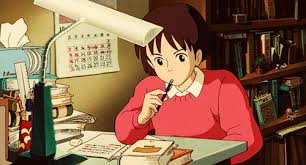 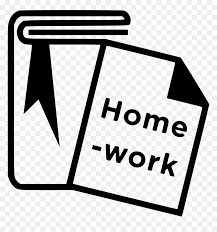 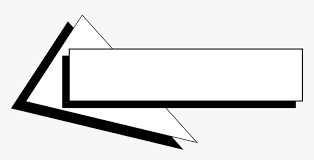 খাদ্য সংরক্ষনের বিভিন্ন পদ্ধতি বর্ণনা কর
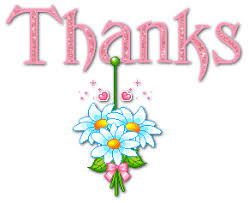